NC CTE 3.02: Utilize critical-thinking skills to determine best options/outcomes.
Explain the need for innovation skills
Learning Objectives
Define the term innovation. 
Explain how innovation contributes to a company’s well-being. 
Identify skills, attitudes, and behaviors that characterize innovation. 
Describe ways that businesses achieve innovation.  
Describe types of innovation (i.e., product, process, position, and paradigm). 
Distinguish between invention and innovation. 
Explain the relationship between creative ideas and innovation.
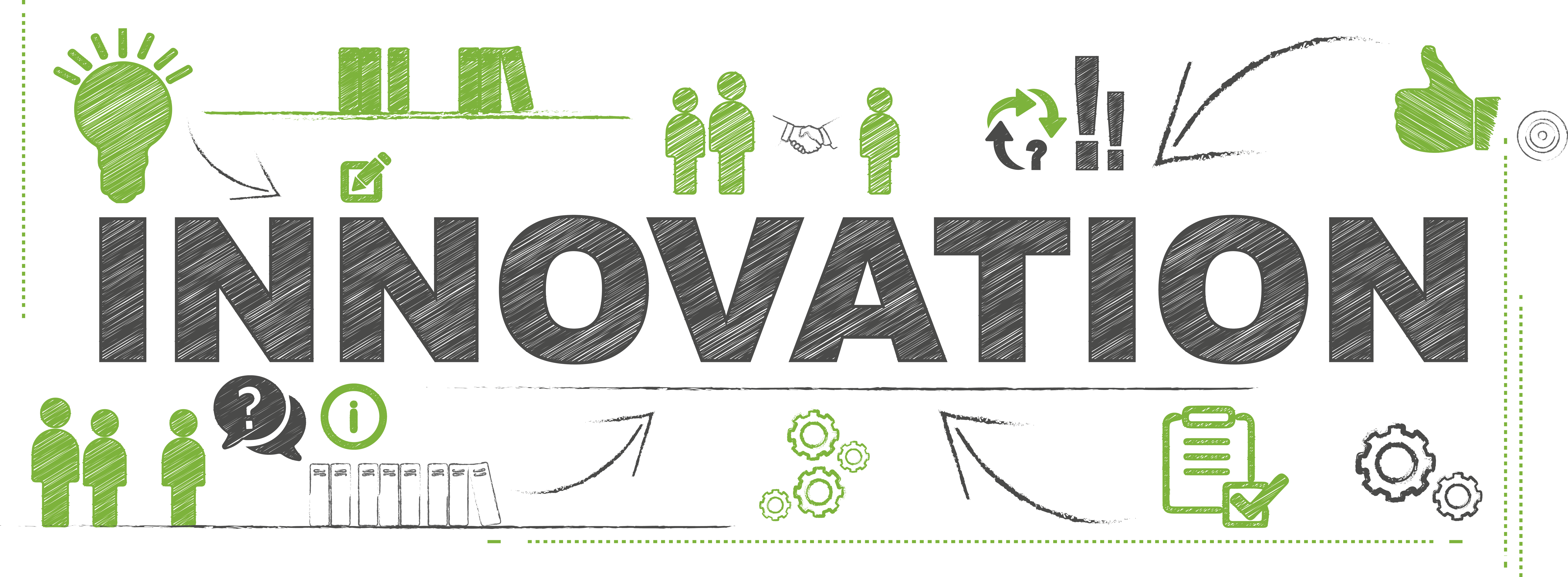 Something new, such as a new product, strategy, or process
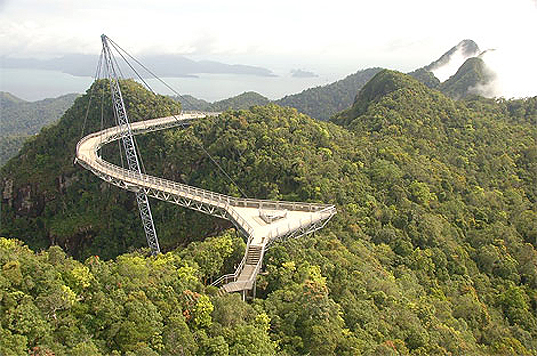 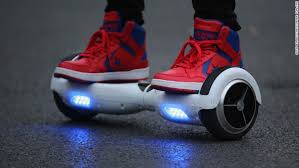 Source: inhabitat.com
Source: Money.cnn.com
Innovation contributes to a company's well-being
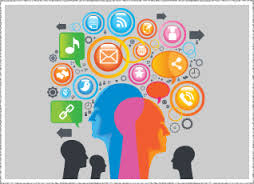 Profit/Margins increase
Improve productivity and efficiency 
New/Improved products & services
Satisfying consumer needs
Use of new business opportunities
Personalized services
Increase of competitive advantage
Encourages collaboration among team
Business process to achieve innovation
Types of Innovation
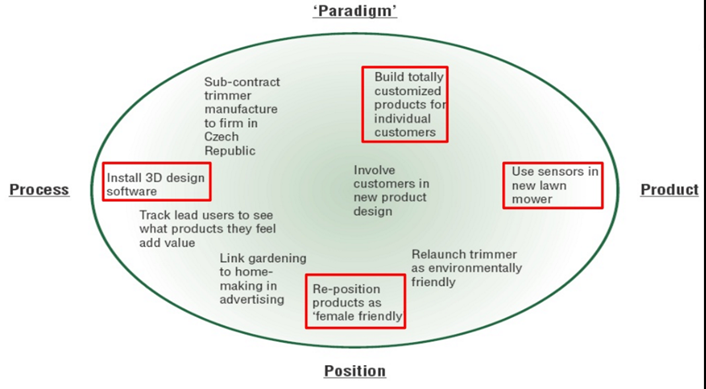 Image source: http://www.slideshare.net/MAO_Osman/innovation-mangement-mao-final
Innovation or Invention?What's the difference?
Innovation
Invention
Creation of a new product, service or process

May not be commercialized
Precedes innovation
Invention=Innovation-Commercial exploitation
Introduction of new product service or process into marketplace
Result into commercialization
Succeeds/follows invention
Innovation=Invention + Commercial exploitation
Source: http://www.slideshare.net/VijayKrKhurana/innovation-process-models
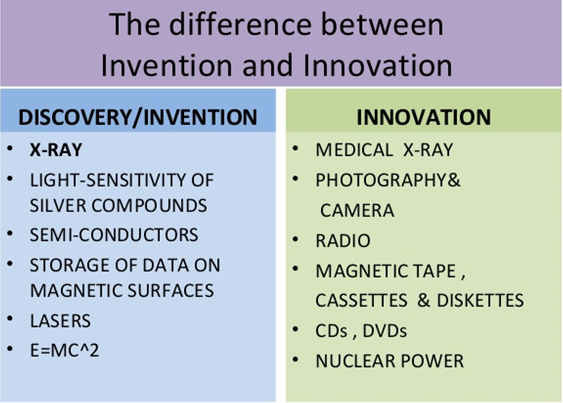 Source: http://www.slideshare.net/speedkings/idea1generationppt
The BIG Picture...
Source: http://www.slideshare.net/joanvijetha/innovation-46553709